Γλυκά
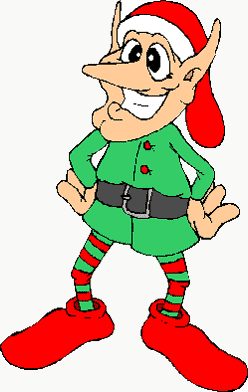 Ποια από τα ακόλουθα είναι γλυκά των Χριστουγέννων;
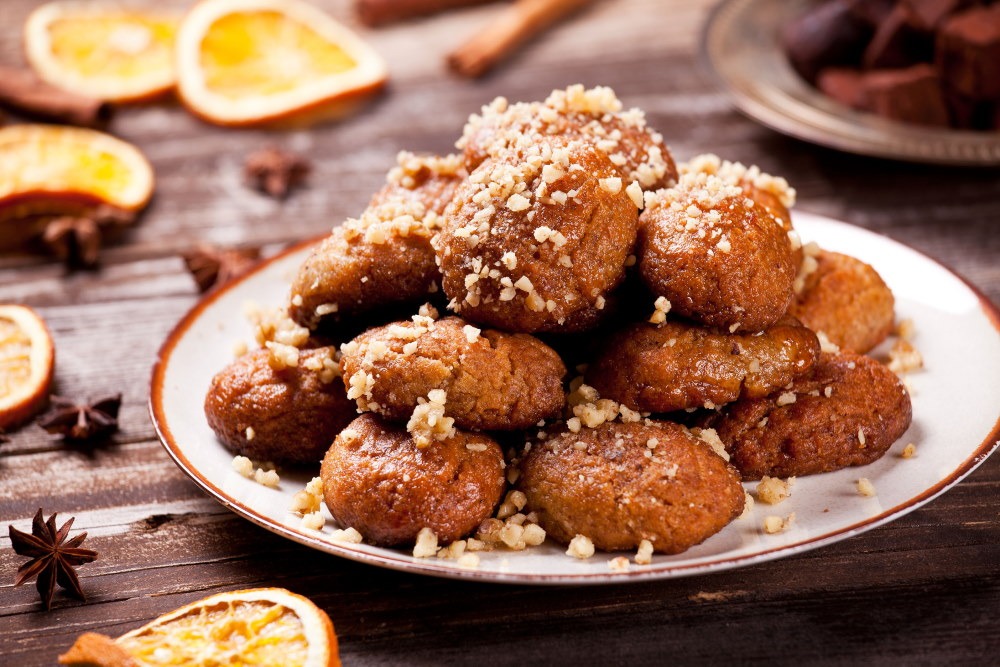 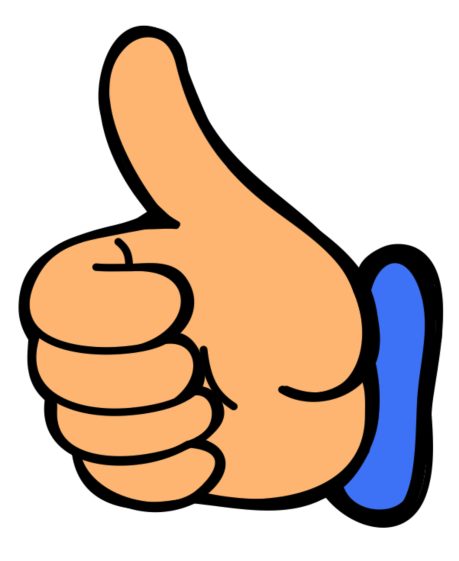 μελομακάρονα
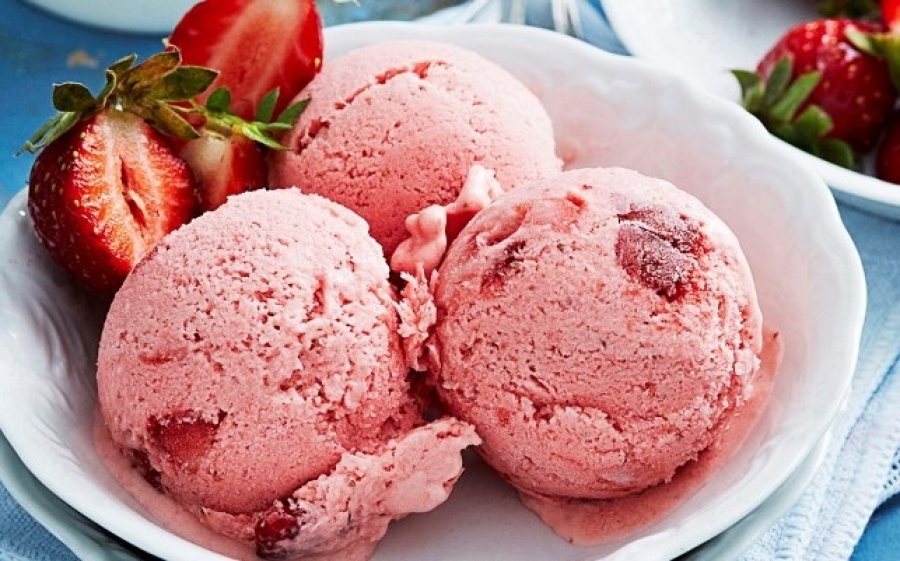 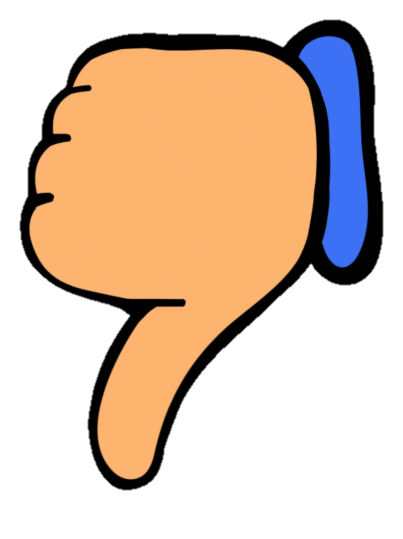 παγωτό
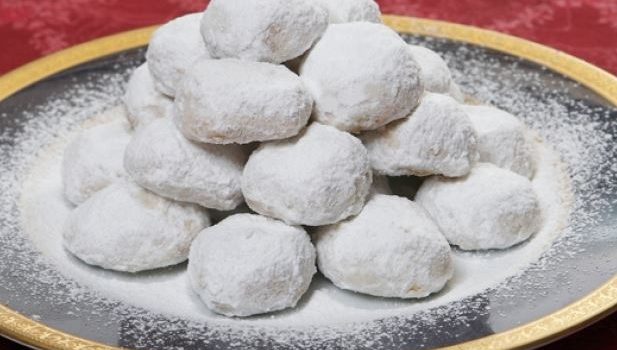 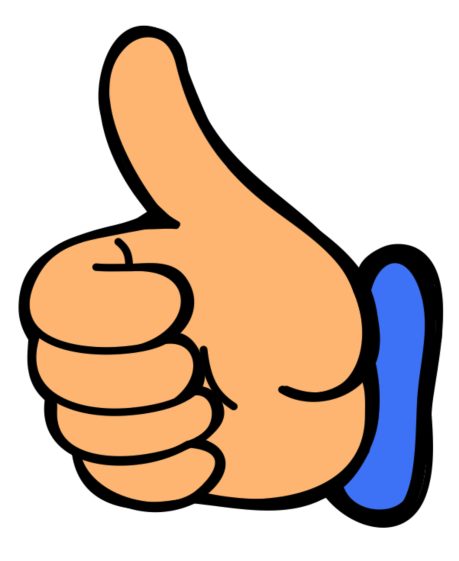 κουραμπιέδες
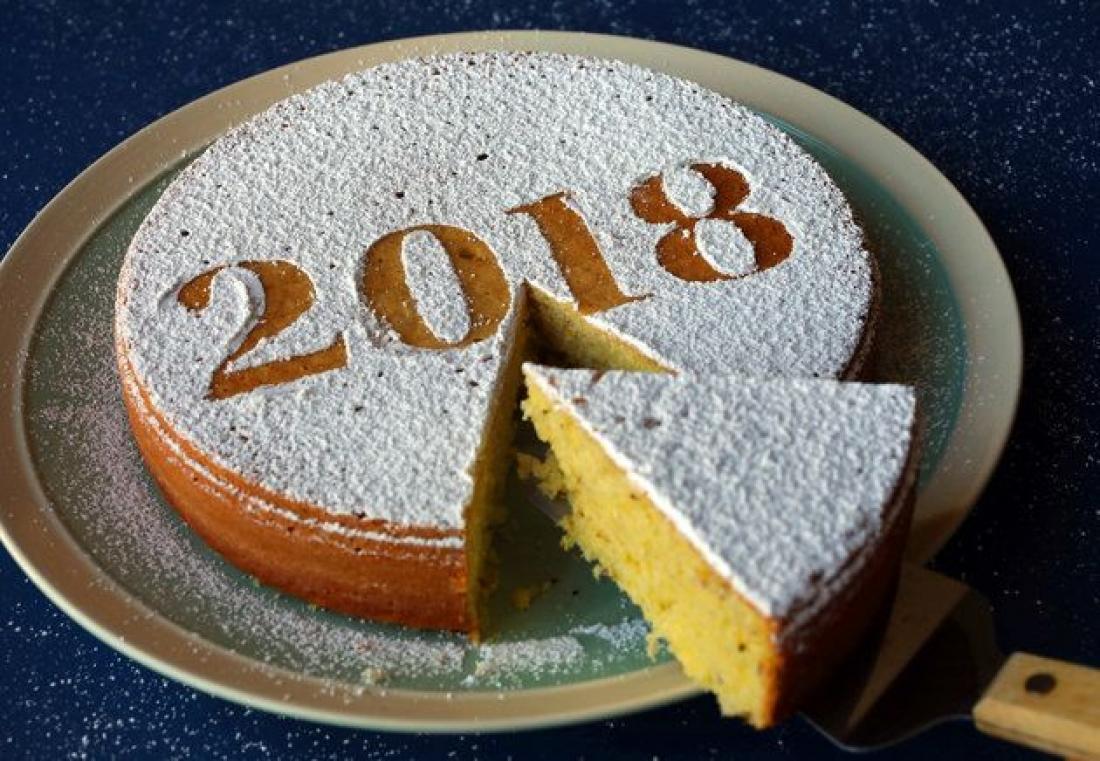 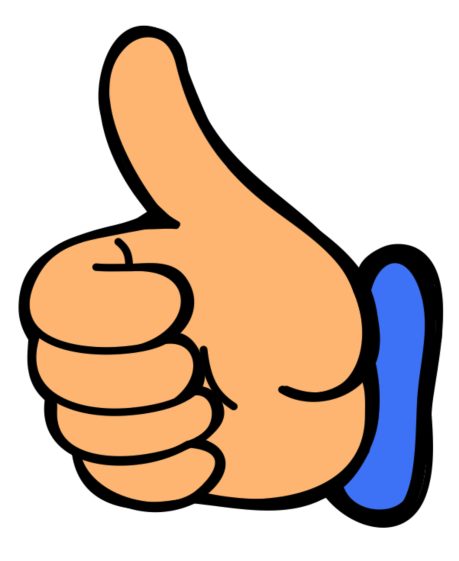 βασιλόπιτα
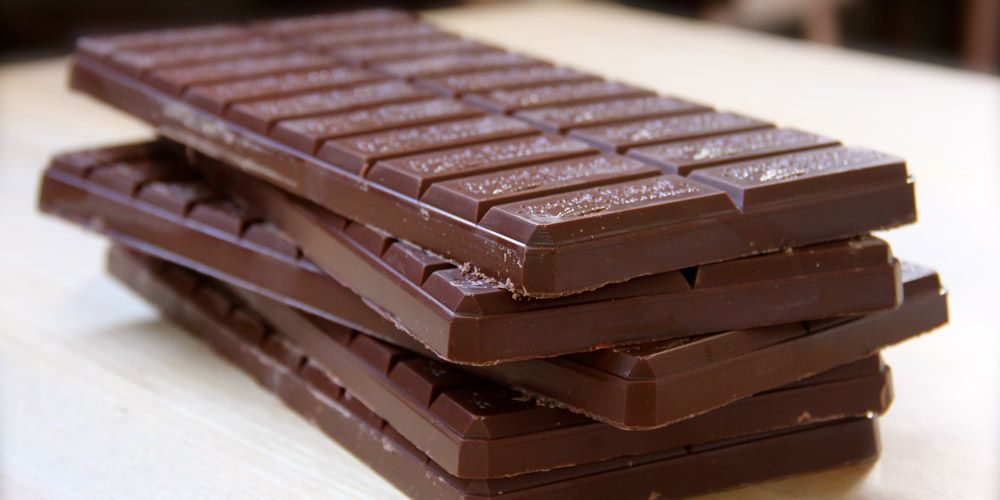 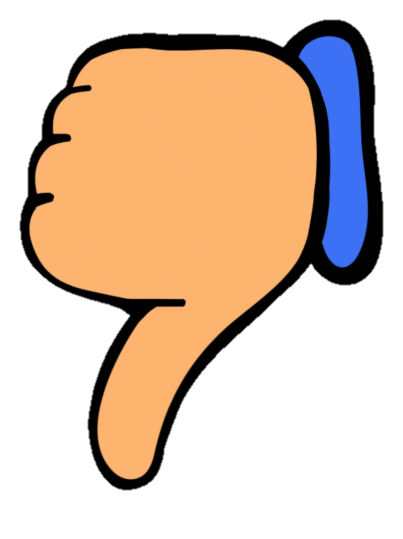 σοκολάτα
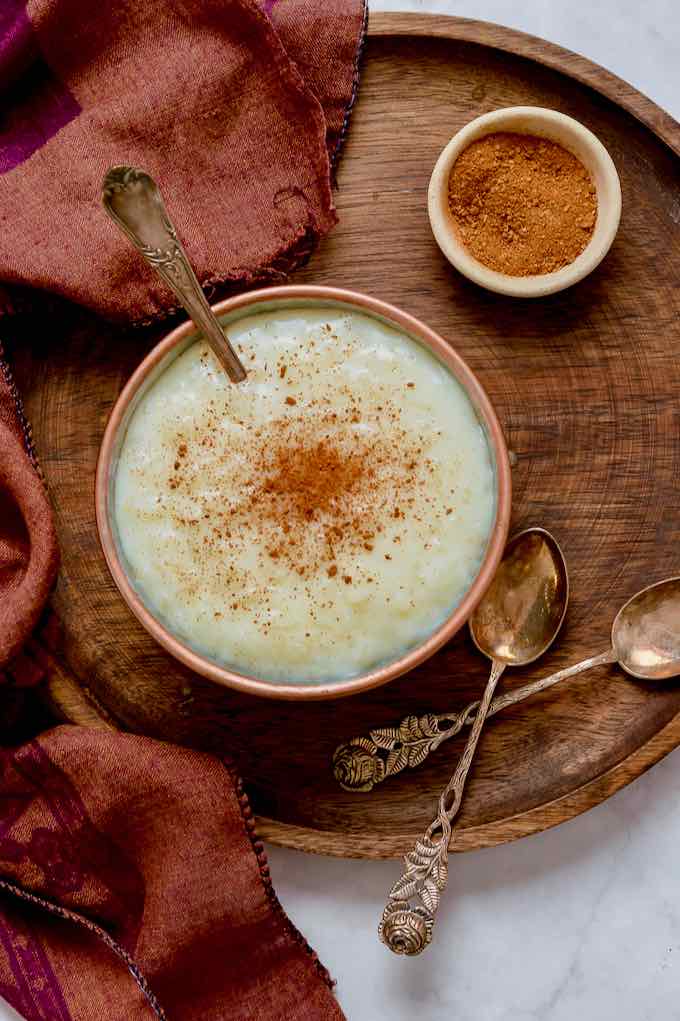 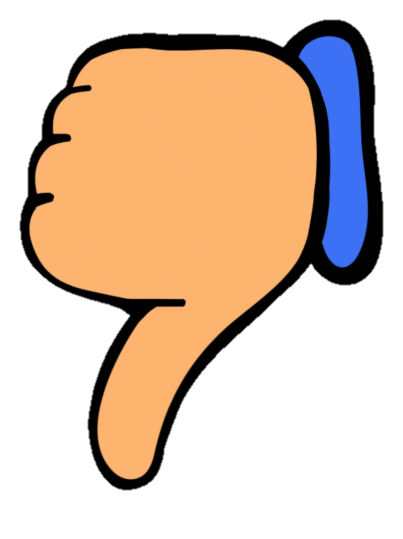 ρυζόγαλο
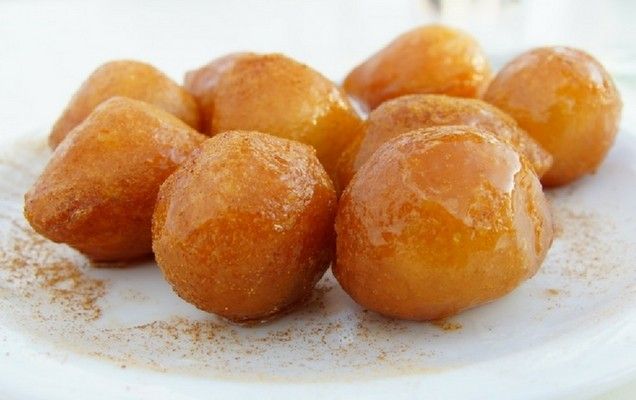 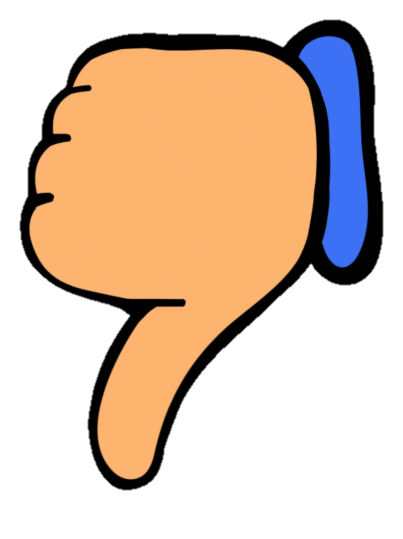 λουκουμάδες
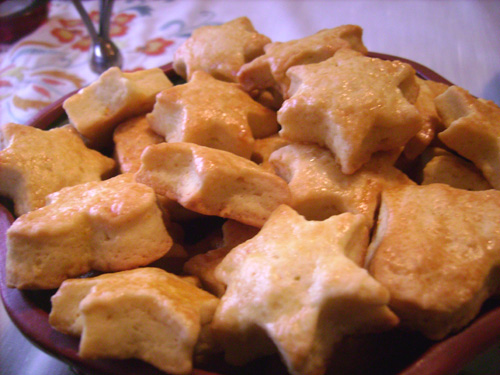 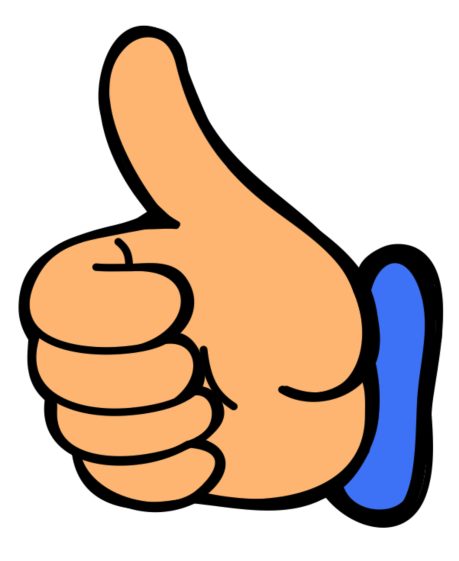 μπισκότα
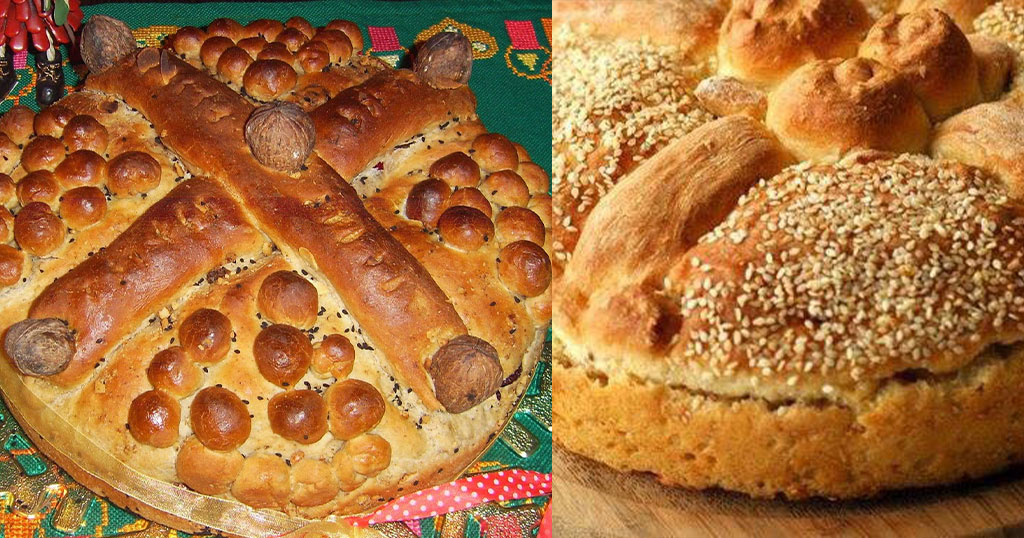 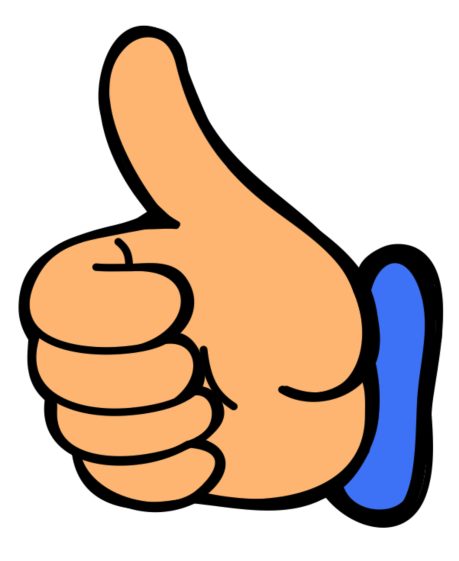 χριστόψωμο